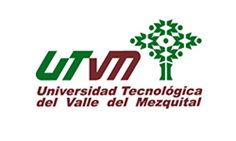 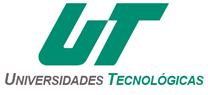 PLAN DE DESARROLLO SUSTENTABLE INSTITUCIONAL  - UTVM -
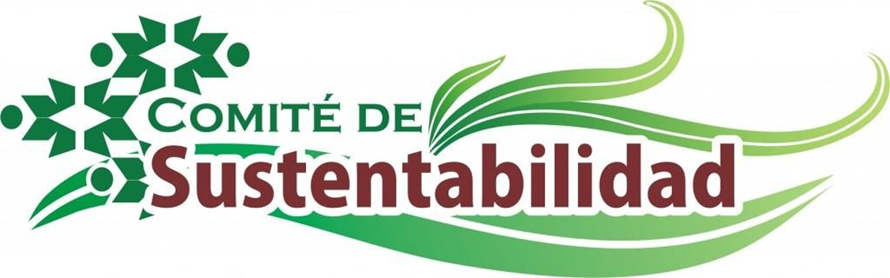 S E P T I E M B R E  2 0 21 – D I C I E M B R E  2022
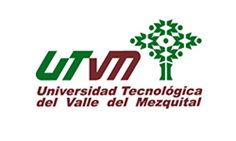 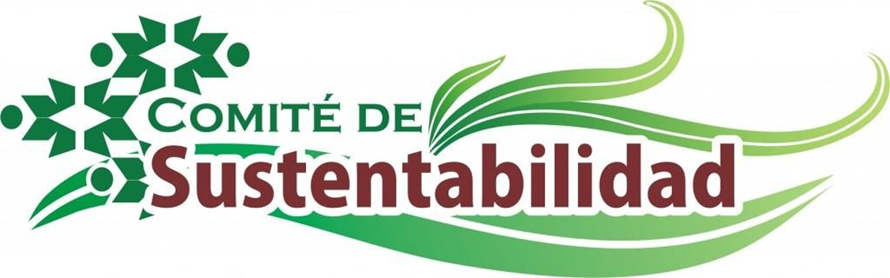 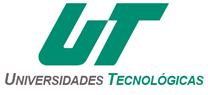 INTEGRANTES:
COMUNIDAD UNIVERSITARIA
DRA. DANIELA ORTEGA MEZA
MTRA. MÓNICA ÁLVAREZ BORJA
MTRO. JOSÉ AGUIRRE REYES
MTRO. ROGELIO FERRAL MORENO
DR. YUCUNDO MENDOZA TOLENTINO
2
24/03/2022
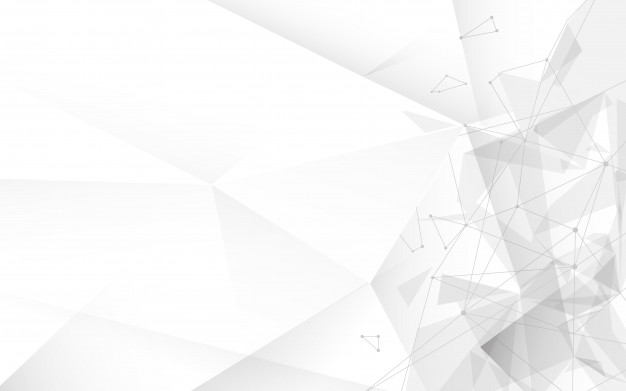 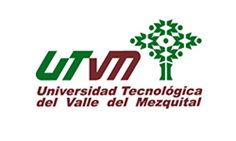 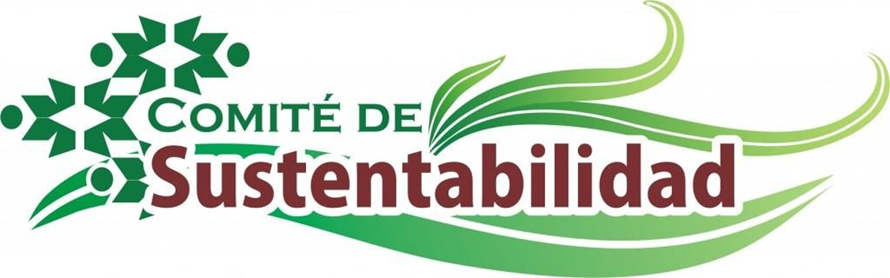 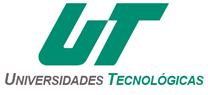 Universidad Tecnológica del Valle del Mezquital
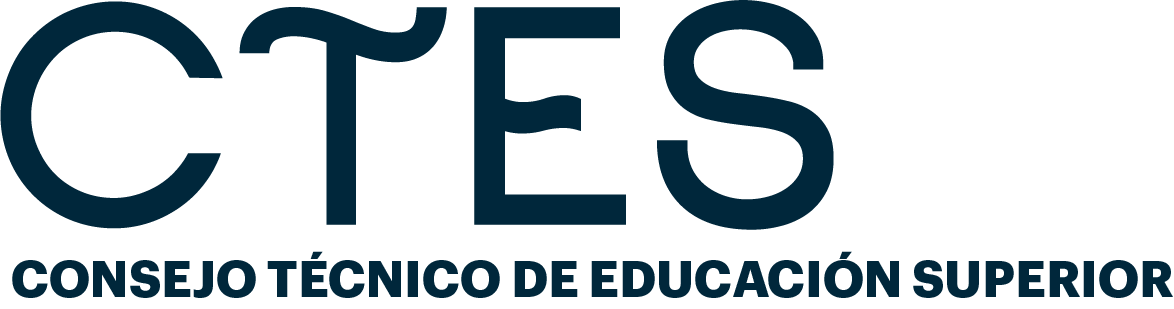 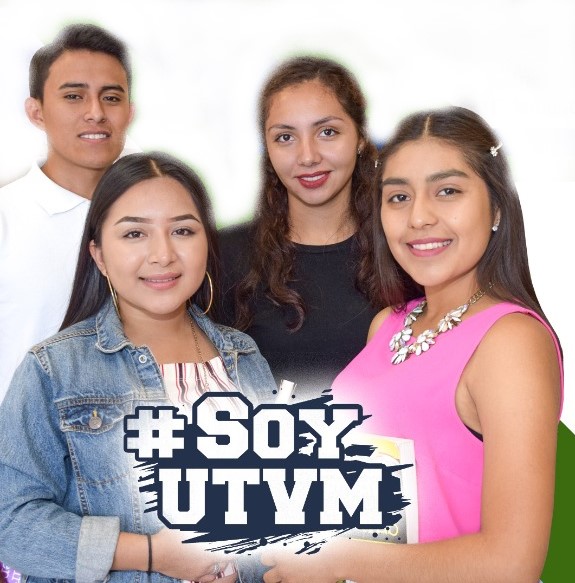 Plan de Desarrollo Sustentable
3
24/03/2022
Agregar un pie de página
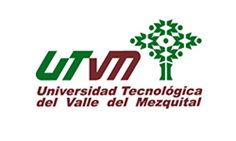 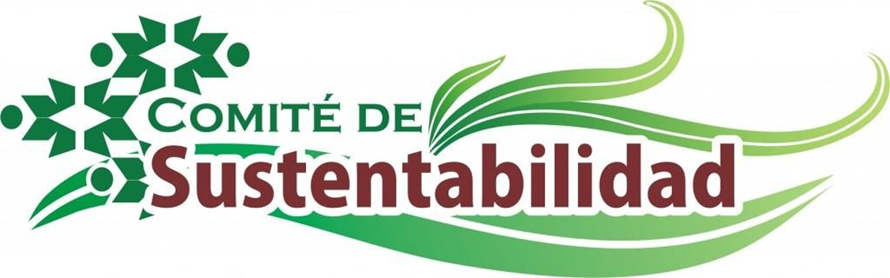 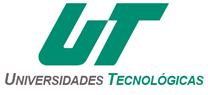 Plan de Desarrollo Sustentable
Ejes de acción
Gestión Eficiente de los Recursos
* Digitalización de trabajos (Tareas, proyectos, etc), Ahorro de Tinta y Papel

* Eficiencia en el ahorro energético (Agua, Luz, Gas)
4
24/03/2022
Agregar un pie de página
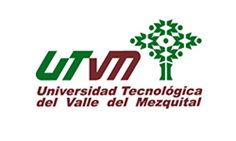 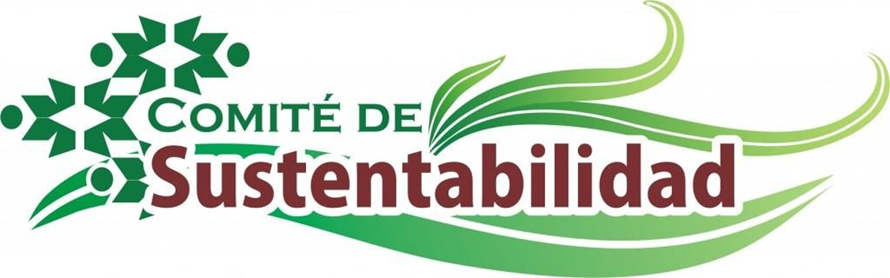 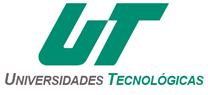 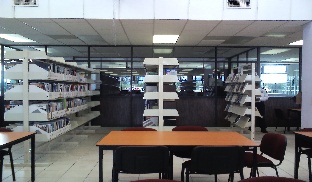 Gestión Integral de Re-uso
Se ha reciclado y reutilizado los materiales para:
Estantes para acervo bibliográfico
Mesas y sillas
Plafones
Consultores para revistas en el área de hemeroteca
Cajas de cartón para botes de basura
Equipo de cómputo
Hojas y folders de re-uso
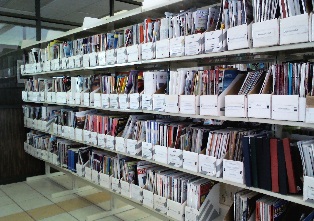 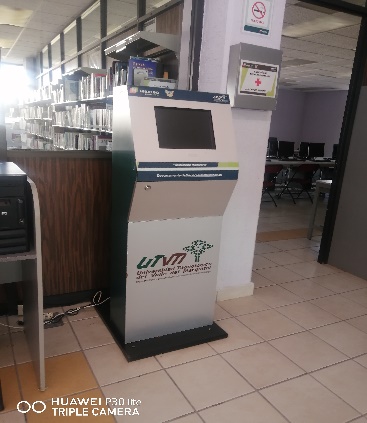 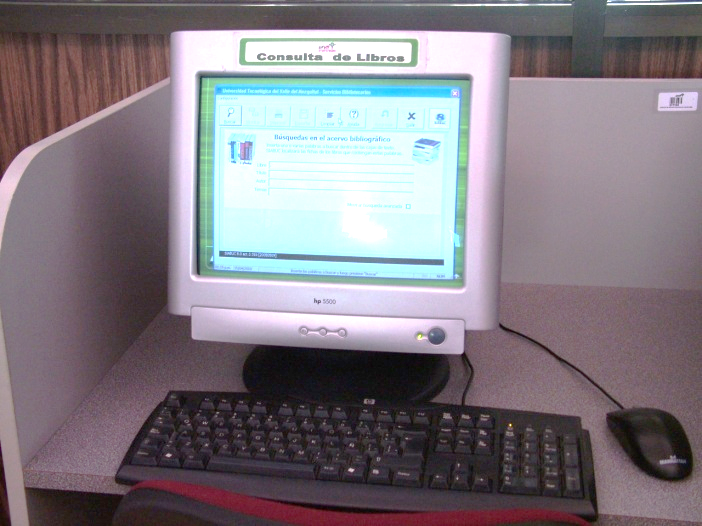 5
24/03/2022
Agregar un pie de página
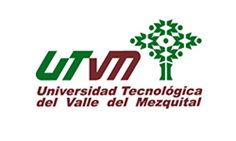 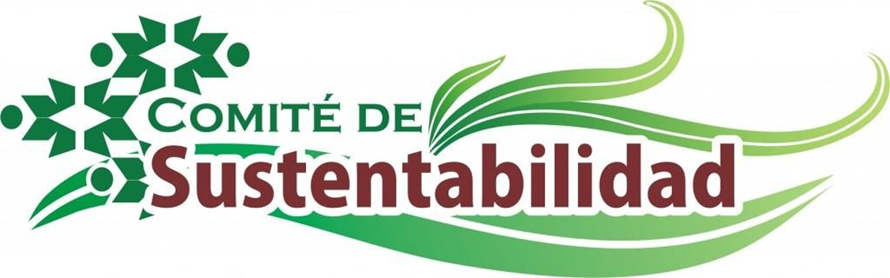 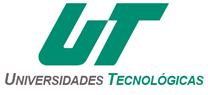 Recolectores para residuos sólidos
Los botes de basura son cajas de cartón forradas con una bolsa de re – uso
Se recicla cartón, papel, metal, plástico
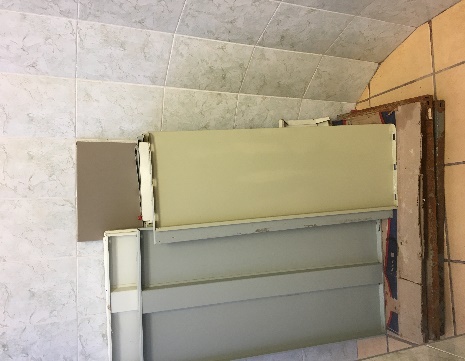 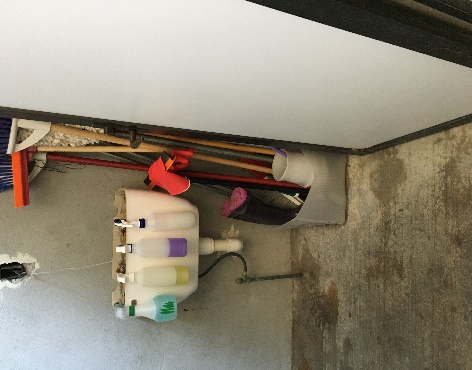 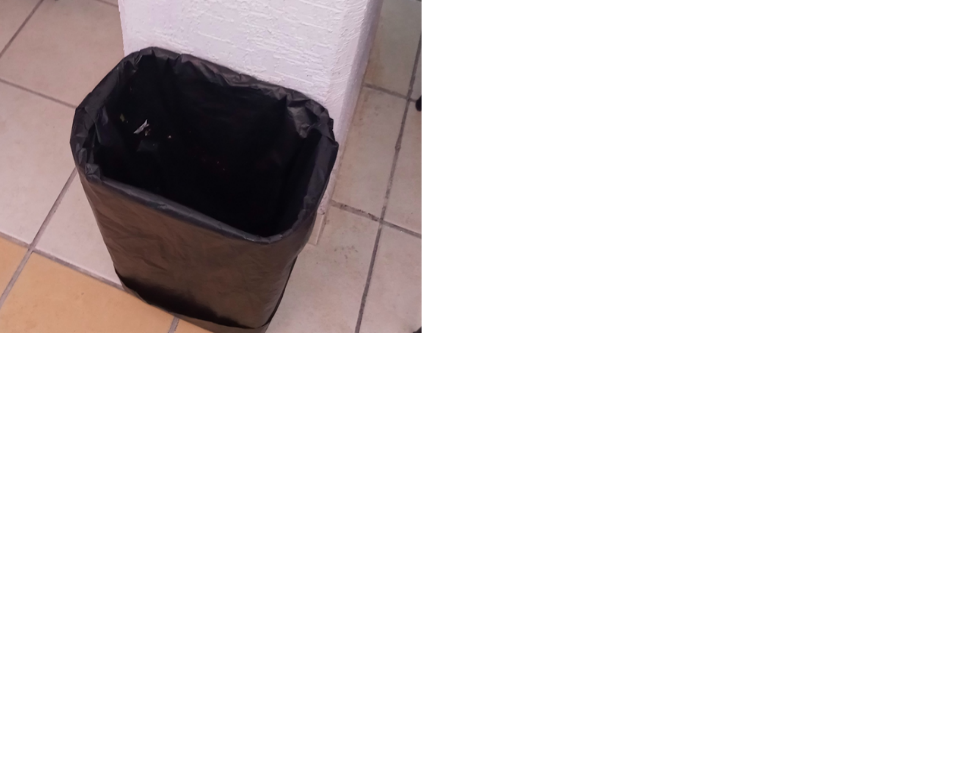 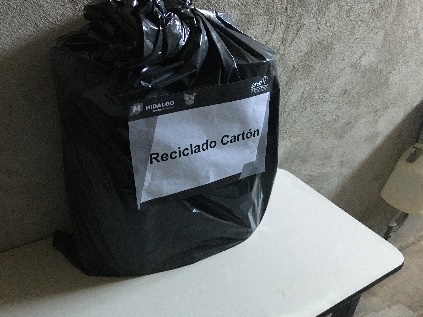 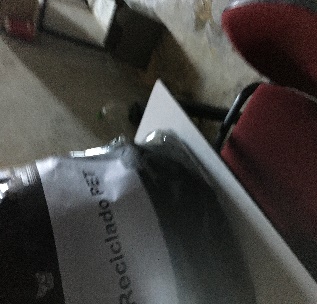 6
24/03/2022
Agregar un pie de página
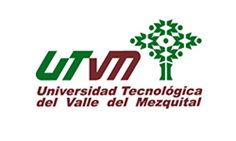 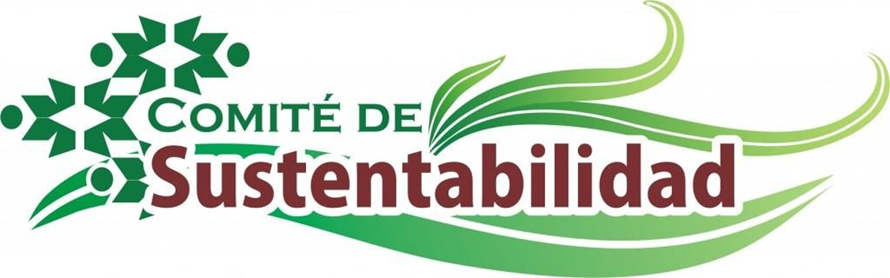 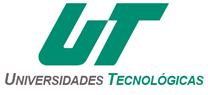 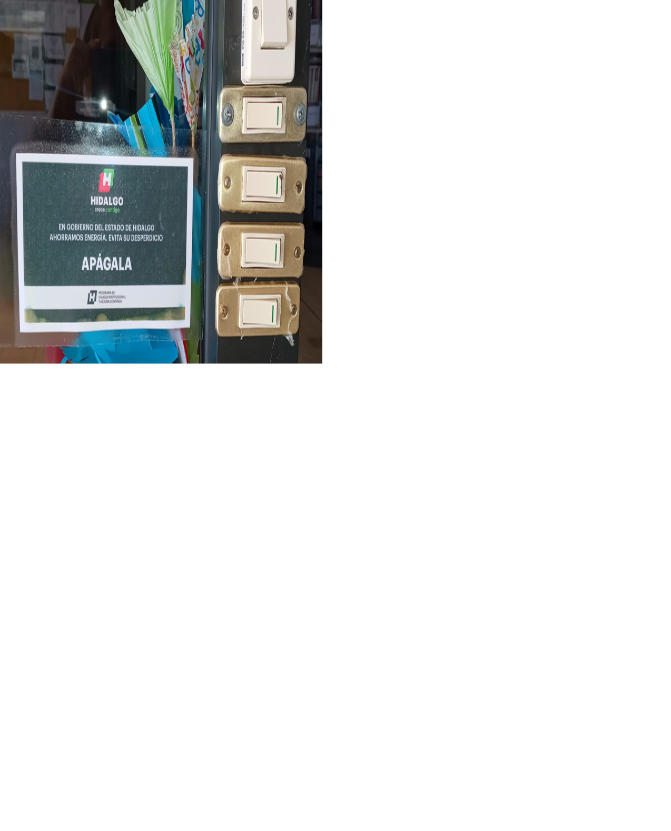 Ahorro de Energía Eléctrica
Señalética 

Apagado de luces, equipo de cómputo, aire acondicionado, arcos de seguridad, controles manuales.
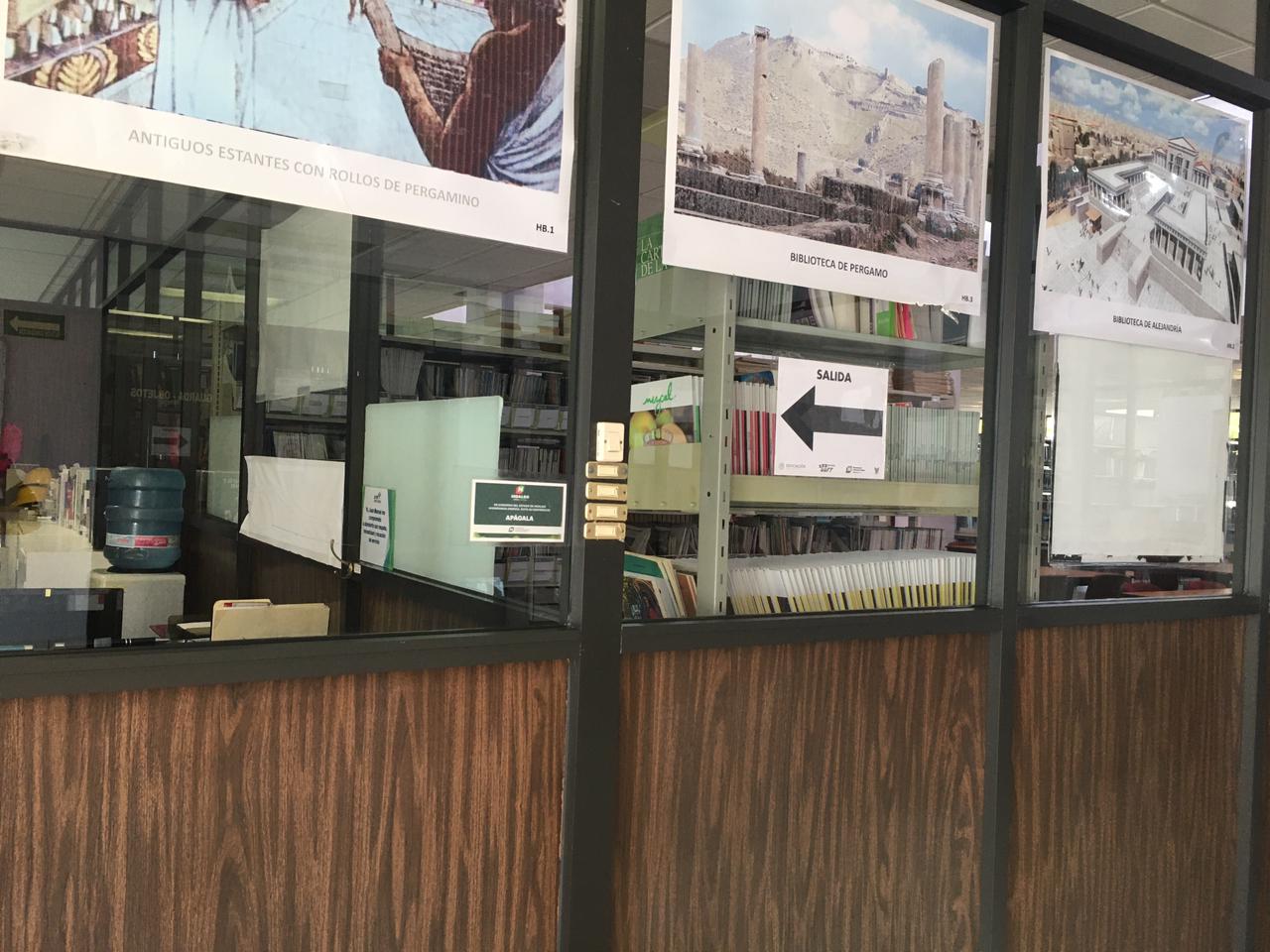 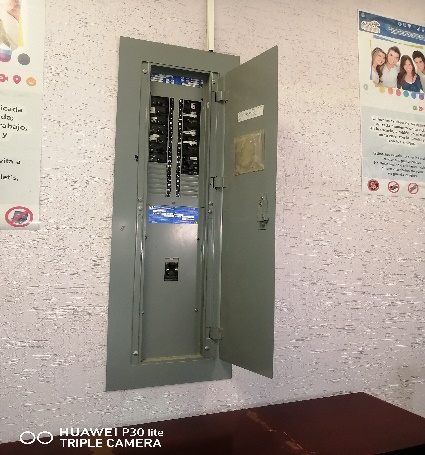 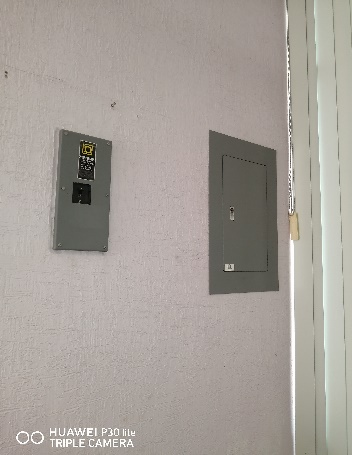 7
24/03/2022
Agregar un pie de página
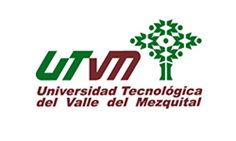 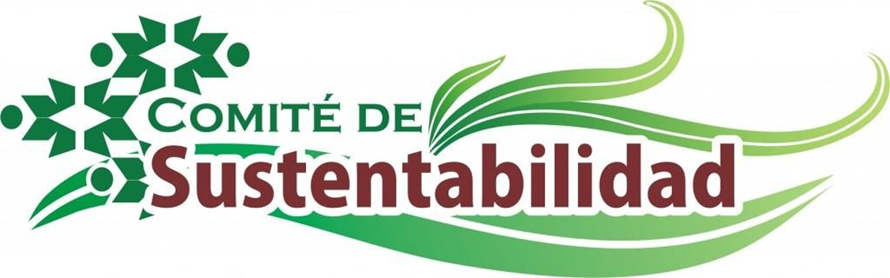 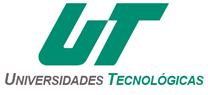 Plan de Desarrollo Sustentable
Ejes de acción
Relación con Organizaciones Estatales, Nacionales e Internacionales
8
24/03/2022
Agregar un pie de página
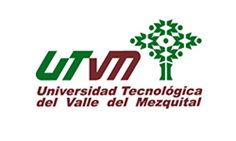 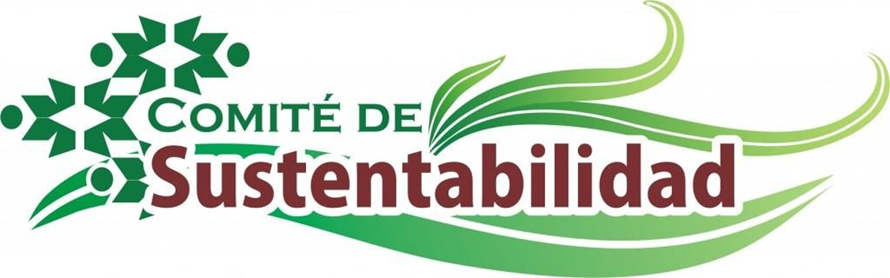 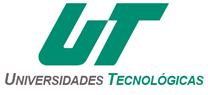 "Sostenibilidad y Regeneración Planetaria"
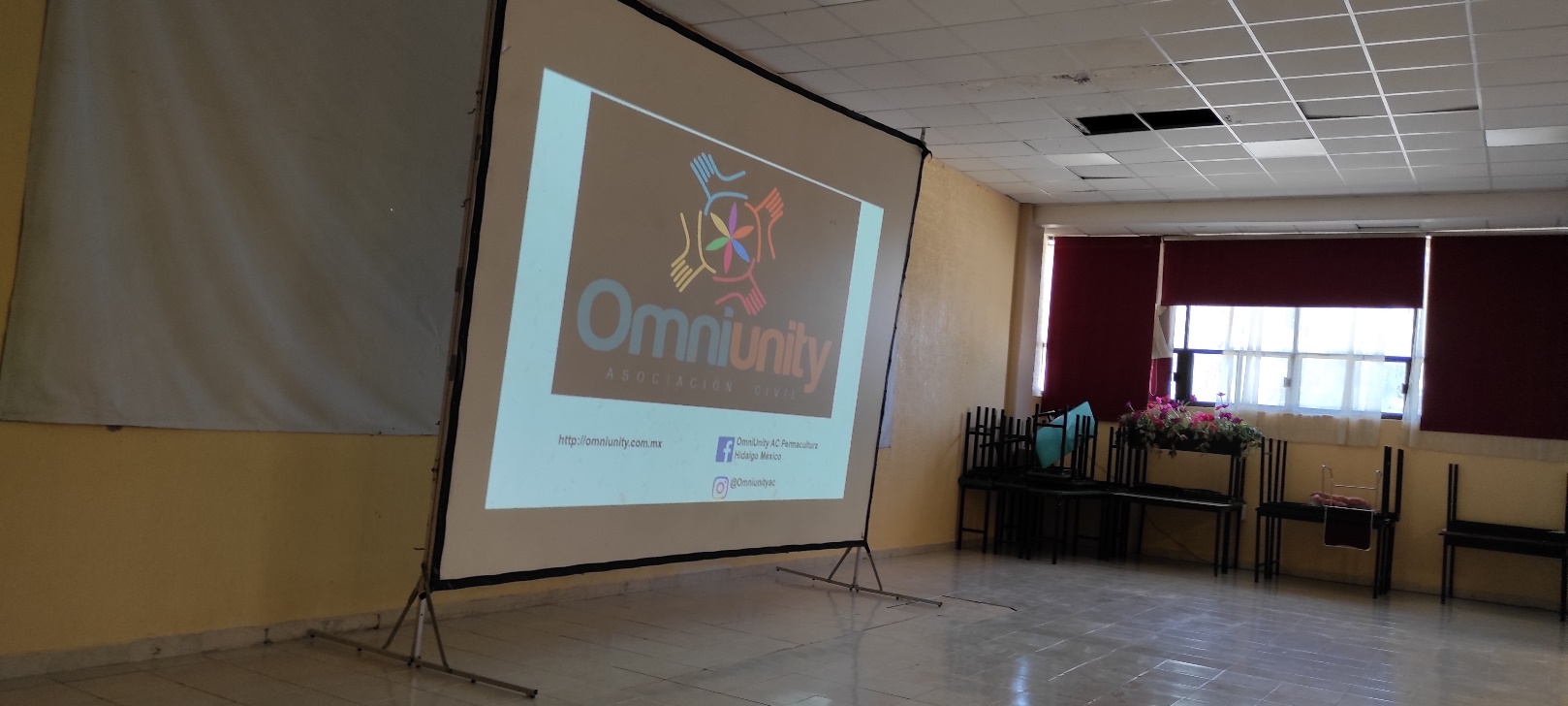 Omniunity AC Permacultura de México
9
24/03/2022
Agregar un pie de página
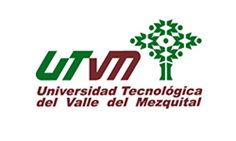 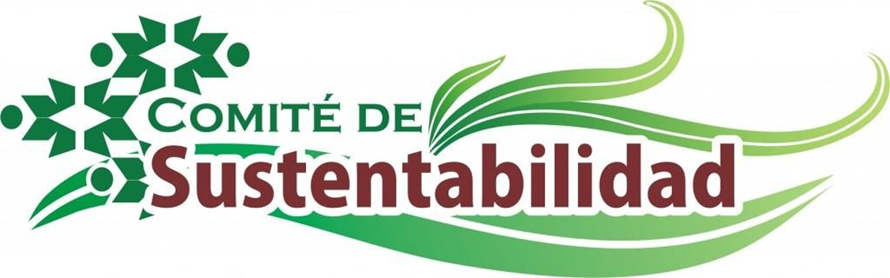 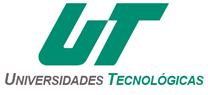 "Sostenibilidad y Renegeración Planetaria"
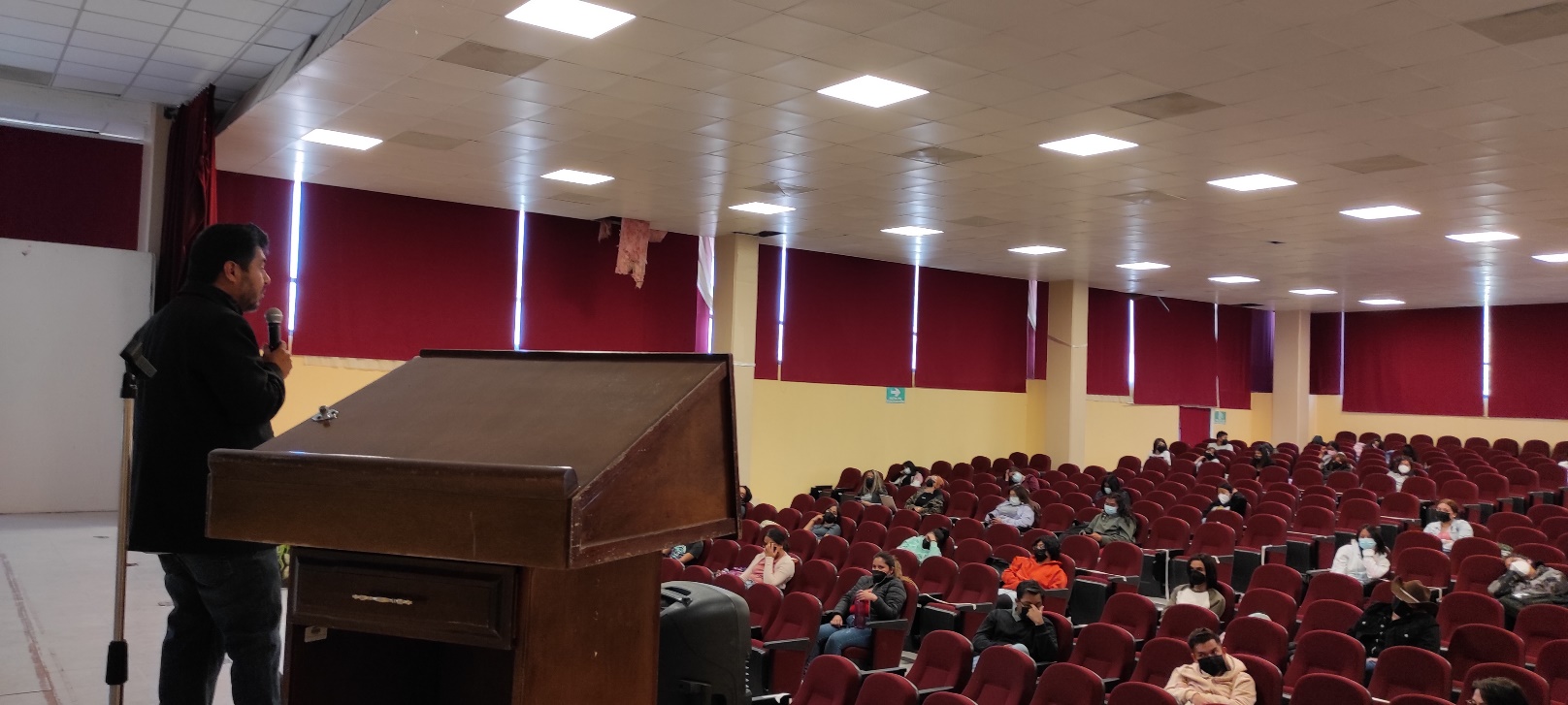 Acmed De Los Santos Mendoza
10
24/03/2022
Agregar un pie de página
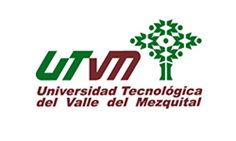 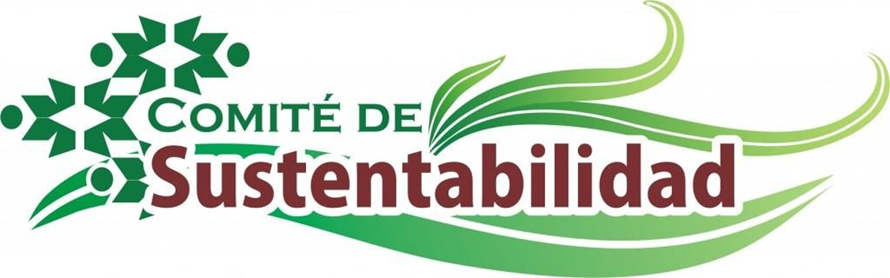 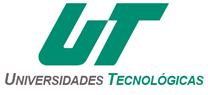 "Sostenibilidad y Renegeración Planetaria"
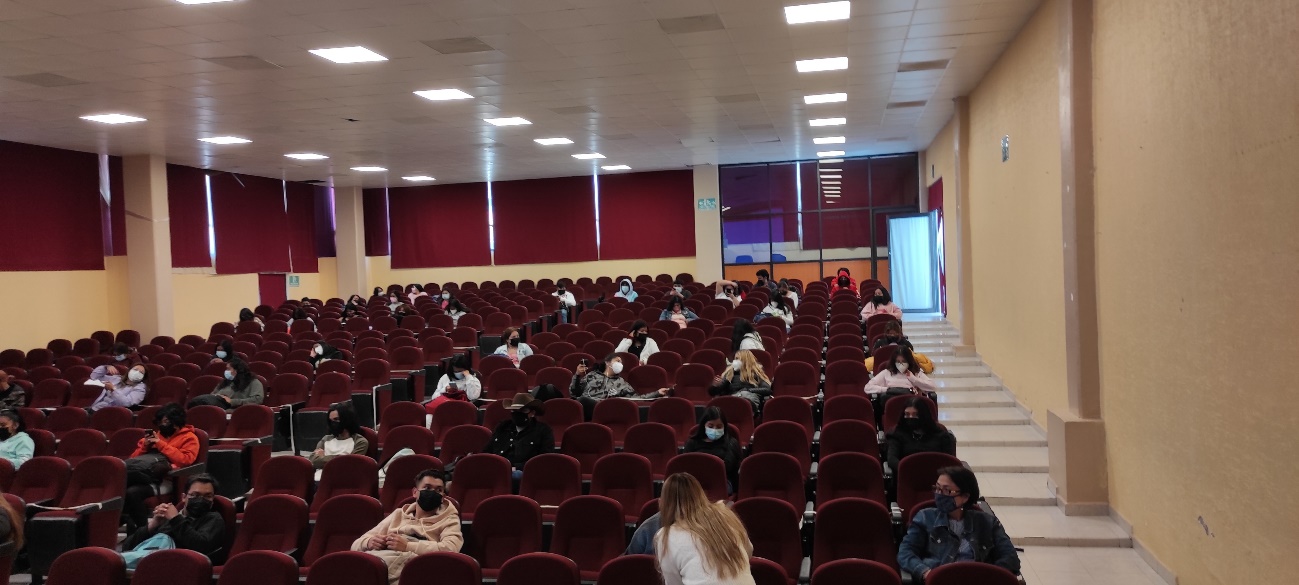 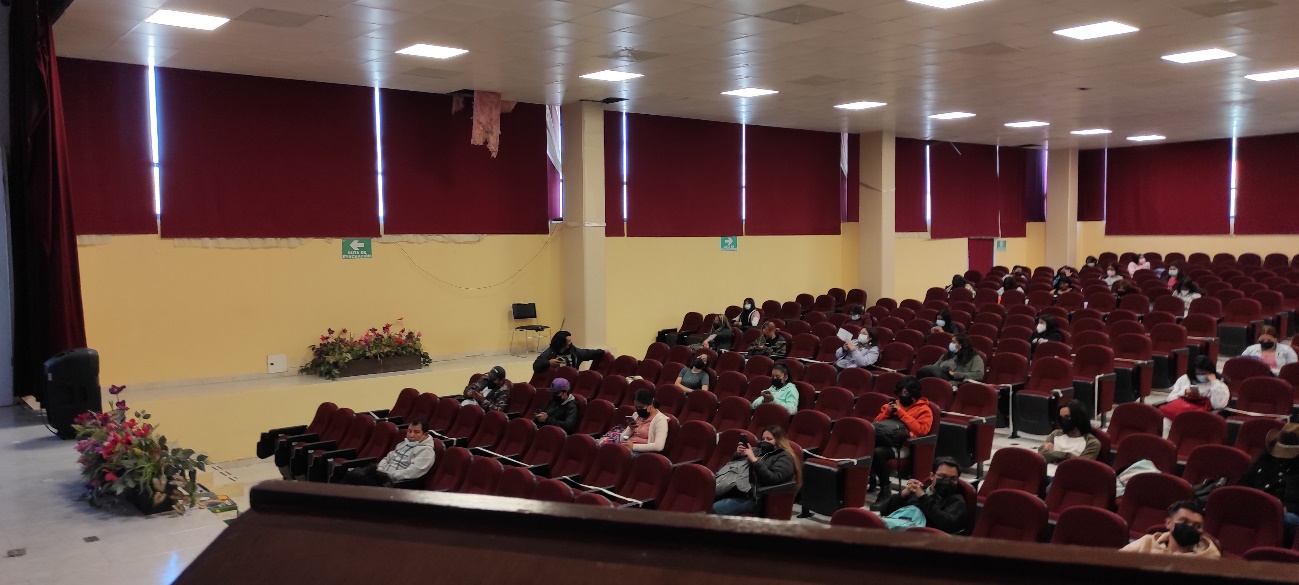 Evento con Sana Distancia
11
24/03/2022
Agregar un pie de página
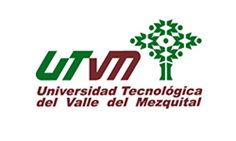 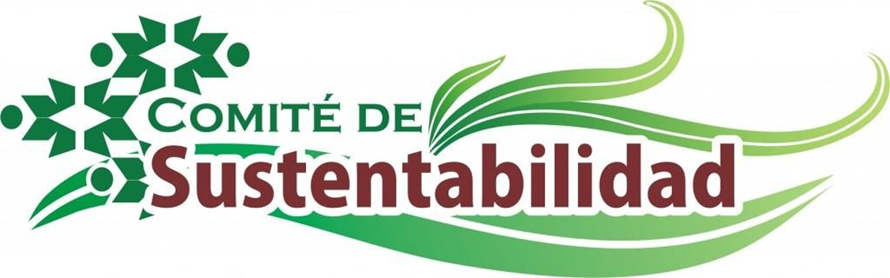 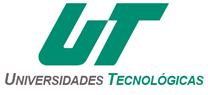 "Sostenibilidad y Renegeración Planetaria"
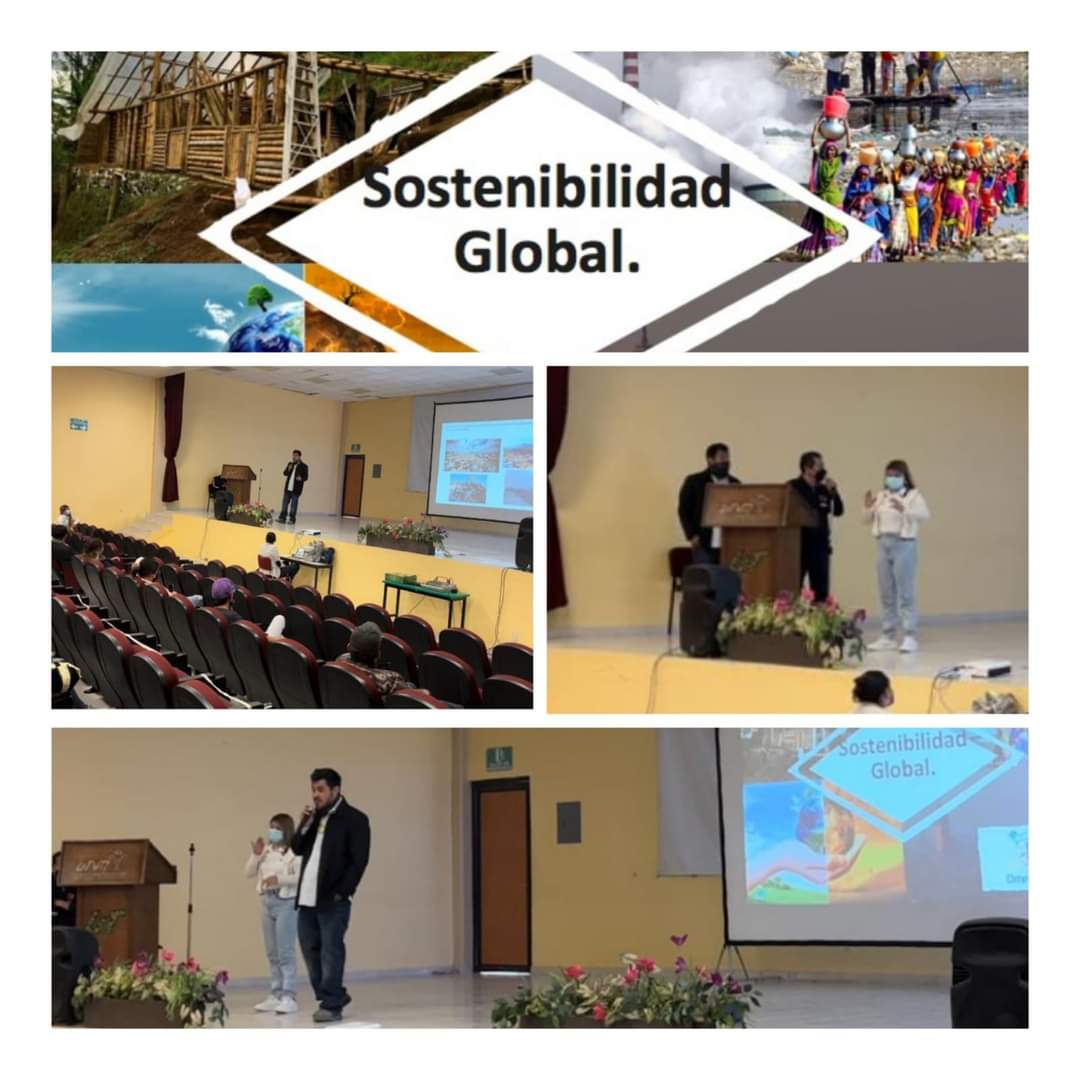 12
24/03/2022
Agregar un pie de página
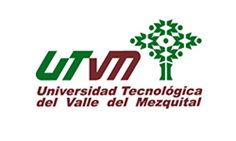 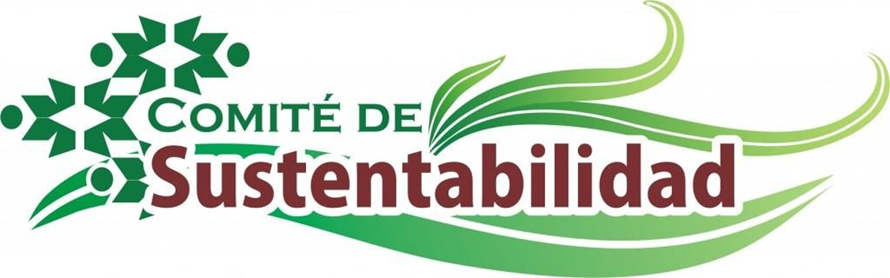 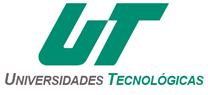 Ejes de acción
Relación con Organizaciones Estatales, Nacionales e Internacionales
Formación y Desarrollo Humano de Calidad
13
24/03/2022
Agregar un pie de página
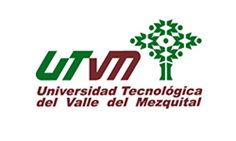 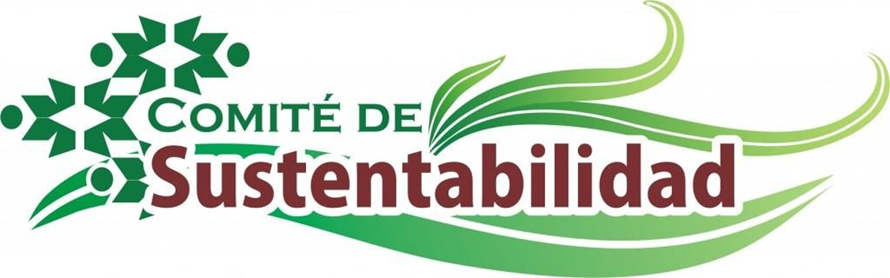 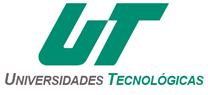 Escuelas por la Tierra 2021-2022
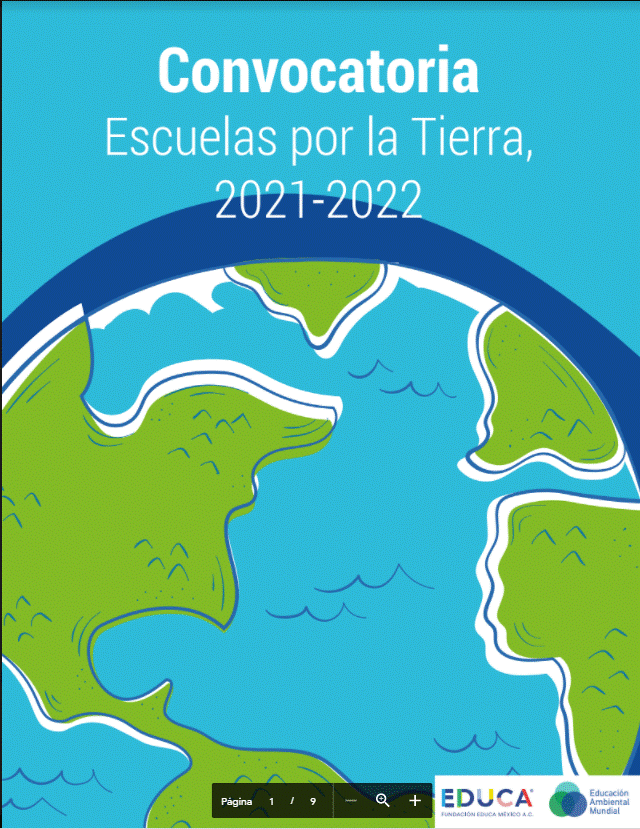 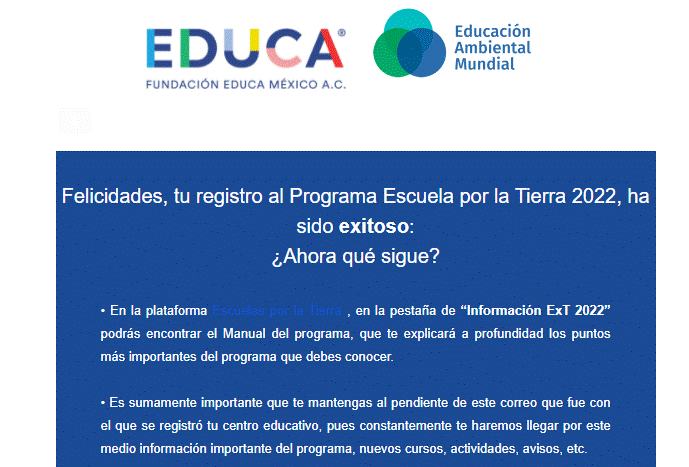 Registro
14
24/03/2022
Agregar un pie de página
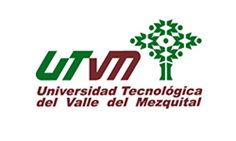 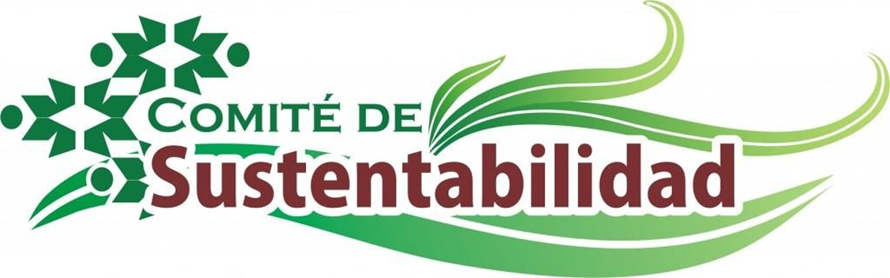 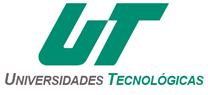 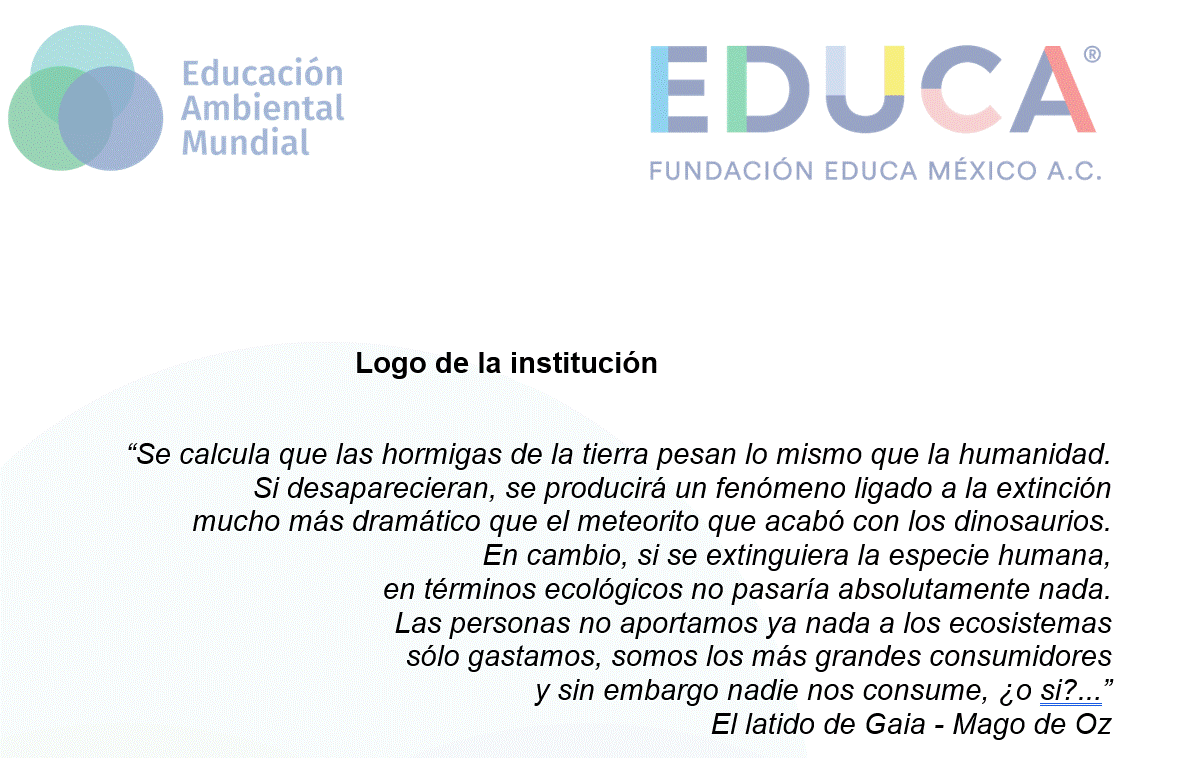 15
24/03/2022
Agregar un pie de página
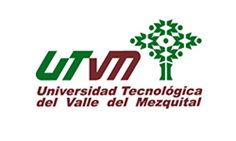 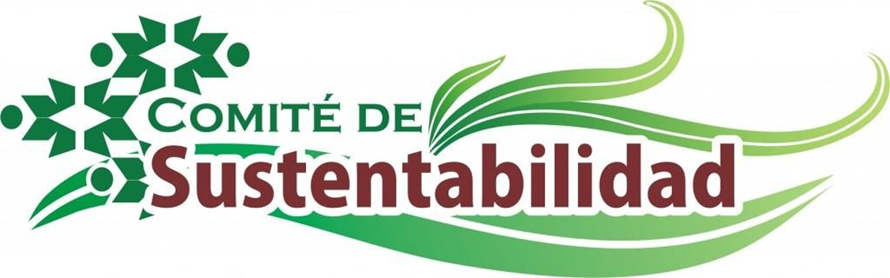 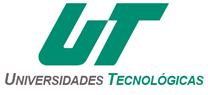 Comité de Sustentabilidad
¡Gracias!
16
24/03/2022